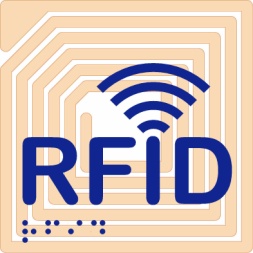 Création Base de données centralisée au Lycée Stendhal
Contexte et objectif: modernisation du Lycée Stendhal. Informatisation du suivi des actions des élèves dans l’établissement grâce à la RFID.

Notre projet: mise en place de la base de données qui permet d’associer l’identifiant RFID de chaque élève avec les caractéristiques de chacun (matricule, âge, classe ...)

Répartition des rôles dans le groupe de travail
Elisa K / Approfondissement de l’utilisation de la RFID au lycée 
Annabel V & Camille A / Définition des informations à mettre dans la base de données et comment la structurer
Antoine H & Charles F / Compréhension du langage SQL pour utiliser la base de données
Tous /  Préparation d’un dossier de présentation
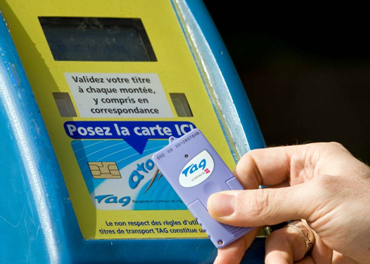 Approfondissement de l’utilisation de la RFID au lycée
RFID: définition

Quels systèmes / quels supports (radio- étiquettes, codes à barres, puces sous-cutanées ...)

Quels avantages?

Risques et limites

Notre proposition pour le Lycée Stendhal:
LA CANTINE
LE CDI
Elisa K.
Définition des informations à mettre dans la base de données et comment la structurer
Les informations à mettre dans la base de données

La structure des tables

Les différentes tables

Les relations entre les différentes tables
Annabel V. & Camille A.
La base de données Première proposition
TABLE – ELEVE
Elev – Matricule
Elev – Nom
Elev – Prenom
TABLE – TYPE
Type – Date de naissance
Type – Sexe
Type - Divers
TABLE – CANTINE
Cant -  3 jours
Cant – 4 jours
Cant – 5 jours
Cant – A la carte
TABLE – TELEPHONE
Tel – Père bureau
Tel – Mère Bureau
Tel – Père mobile
Tel – Mère mobile
Tel – Autre responsable
TABLE – CLASSE
Clas – Niveau
Clas – Numéro
Clas  - Nom
TABLE – DATE
Date – Année
Date – Mois
Date Jour
TABLE – EMAIL
Mail – Père
Mail  - Mère
Mail - Responsable
TABLE – NATIONALITE
Nation – nationalité 1
Nation – nationalité 2
Nation – langue maternelle
Nation – LV1
Nation – LV2
Nation – LV3
TABLE – ADRESSE
Adres – Ligne1
Adres – Ligne 2
Adres – Ligne3
Adres – Code Postal
Adres – Ville
Adres - Pays
TABLE – CDI
CDI – Livre
CDI – Revue
CDI – Dictionnaire
CDI - DVD
TABLE – MODE DE PAIEMENT
Paie  - Type
Paie – Code
Paie - Devise
TABLE – CREDIT
Crédit – Identifiant
Crédit – Solde
Compréhension du langage SQL pour utiliser la base de données
Langage SQL : définition

Pour quelle utilisation?

Langage SQL et base de données

Exemples / Entrainement (HeidiSQL)

Limites et difficultés: un langage technique et compliqué
Antoine H. & Charles F.
Point sur notre projet à date
Un vaste projet qui a nécessité un recadrage 
Un échange avec le groupe de projet qui travaille sur le sujet RFID serait nécessaire

La construction des tables et de leur relation nécessite d’etre approfondie

Le langage SQL: trop technique et compliqué
Un échange approfondi avec le Groupe de Projet “Interface Hommes machine” serait nécessaire

CONCLUSION: nous recommandons une mise en commun des travaux des différents groupes afin de faire de ce projet un projet de classe réussi